Figure 1 Nomogram for predicting pathCR based on clinical variables.
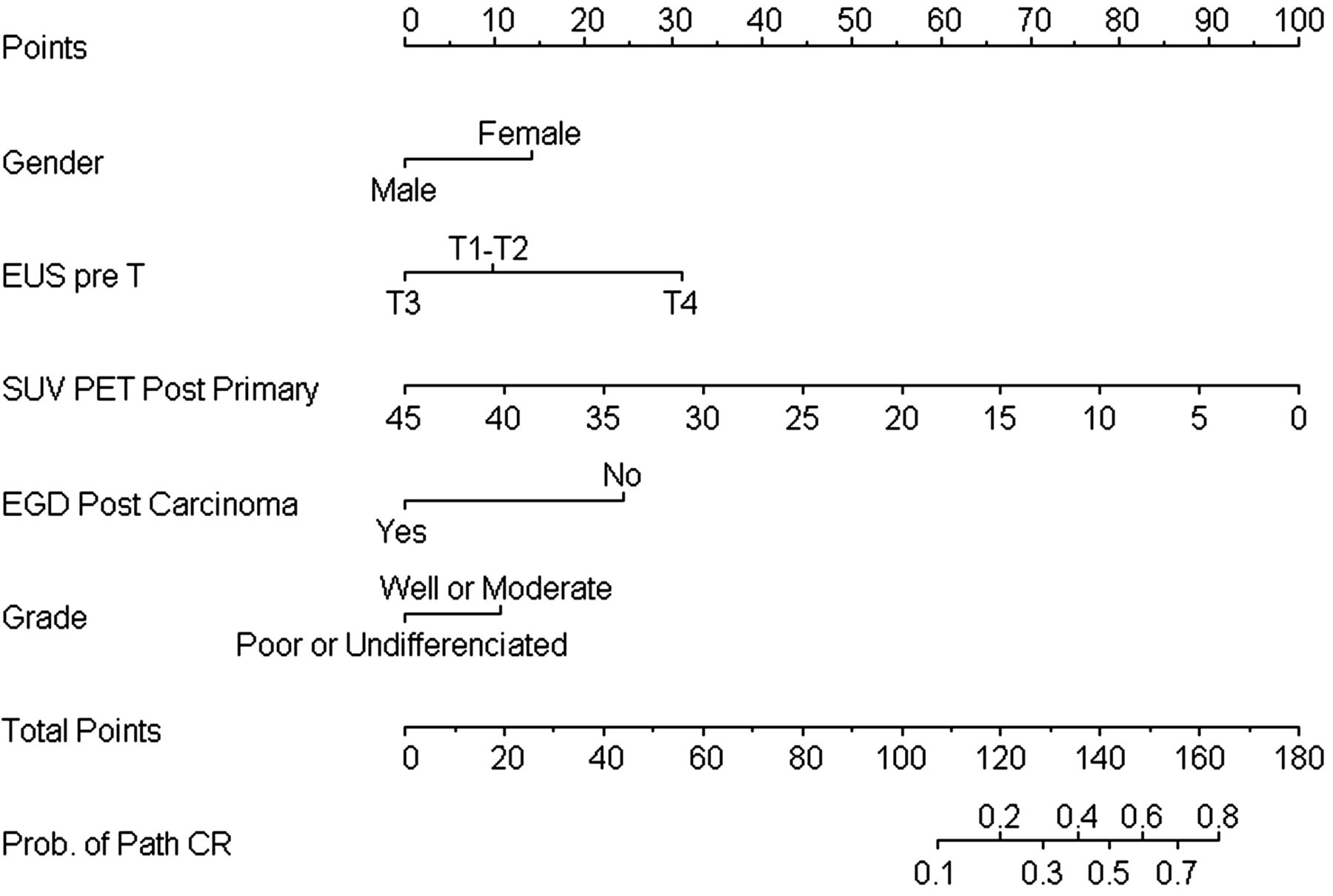 Ann Oncol, Volume 23, Issue 10, October 2012, Pages 2638–2642, https://doi.org/10.1093/annonc/mds210
The content of this slide may be subject to copyright: please see the slide notes for details.
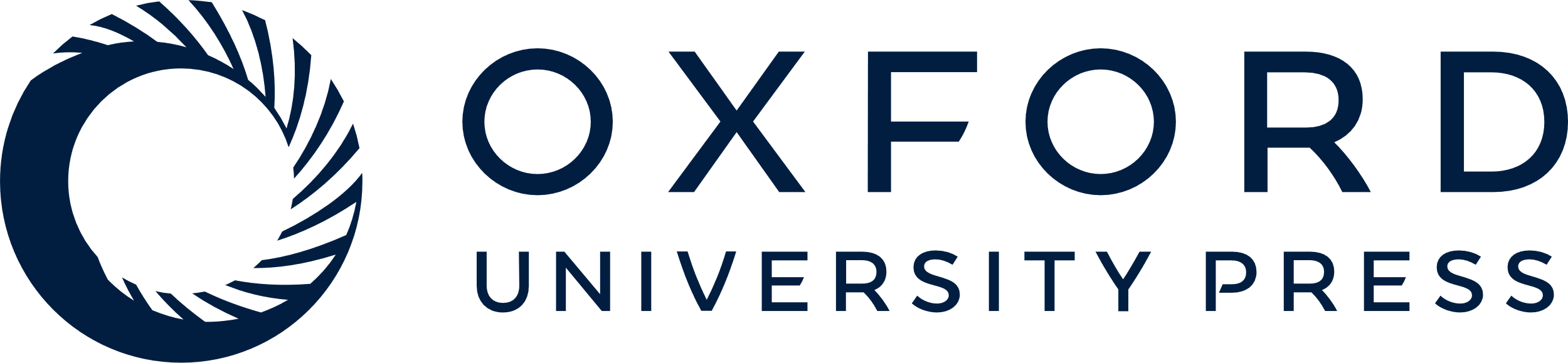 [Speaker Notes: Figure 1 Nomogram for predicting pathCR based on clinical variables.


Unless provided in the caption above, the following copyright applies to the content of this slide: © The Author 2012. Published by Oxford University Press on behalf of the European Society for Medical Oncology. All rights reserved. For permissions, please email: journals.permissions@oup.com.]